Digital Portfolio
Creating your digital presence
Audience
Differences
Objective
Results
Platforms
Professional
Examples
Digital Portfolio
Creation
Go to www.wix.com
Digital Portfolio
Creation
www.wix.com
Digital Portfolio
Creation
www.wix.com
Your real Email
Write it down!
fcsgaonline.org
Digital Portfolio
Creation
www.wix.com
Customize Later
Digital Portfolio
Creation
www.wix.com
DON’T CLICK YET!
Digital Portfolio
Creation
www.wix.com
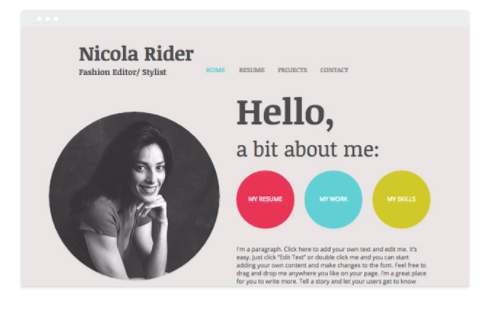 Must have TOP menu! Room for 6 Menu choices
ON Prompt
Have headphone or earbuds ready
Click to edit
Youtube video will start 
DO NOT DO ANYTHING AFTER VIDEO
Change Page Name
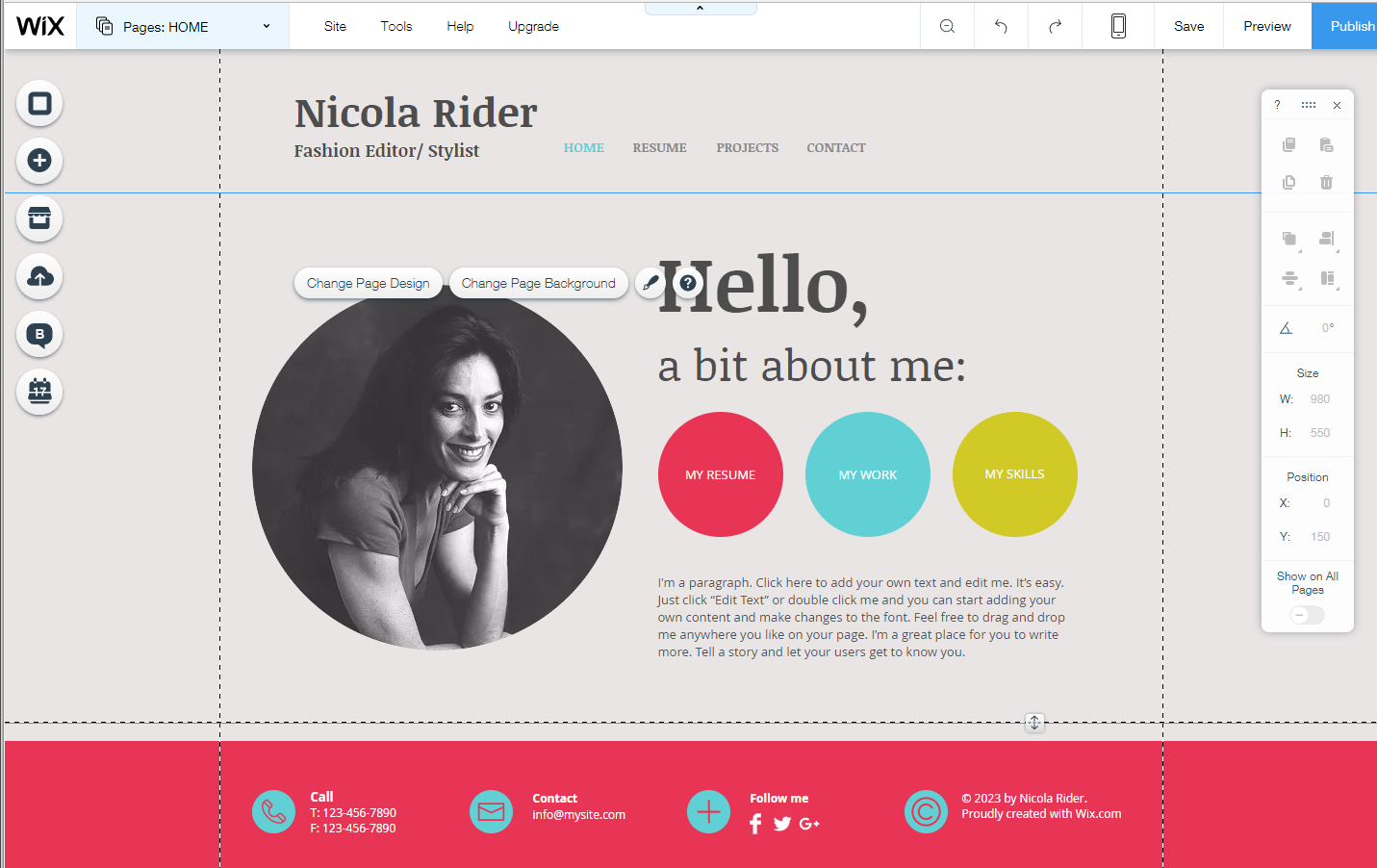 Change Page Name
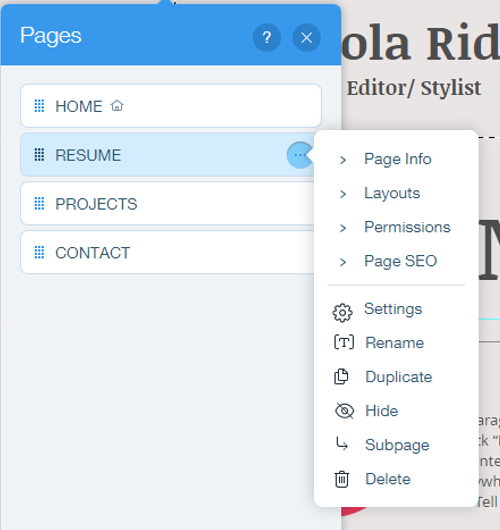 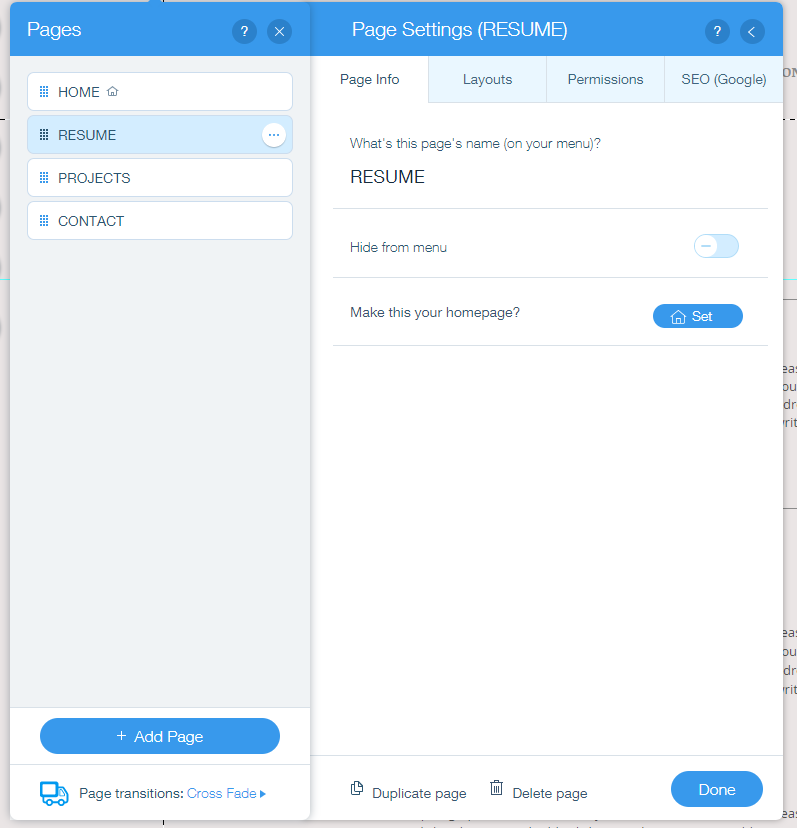 Change Page Name
Add Page
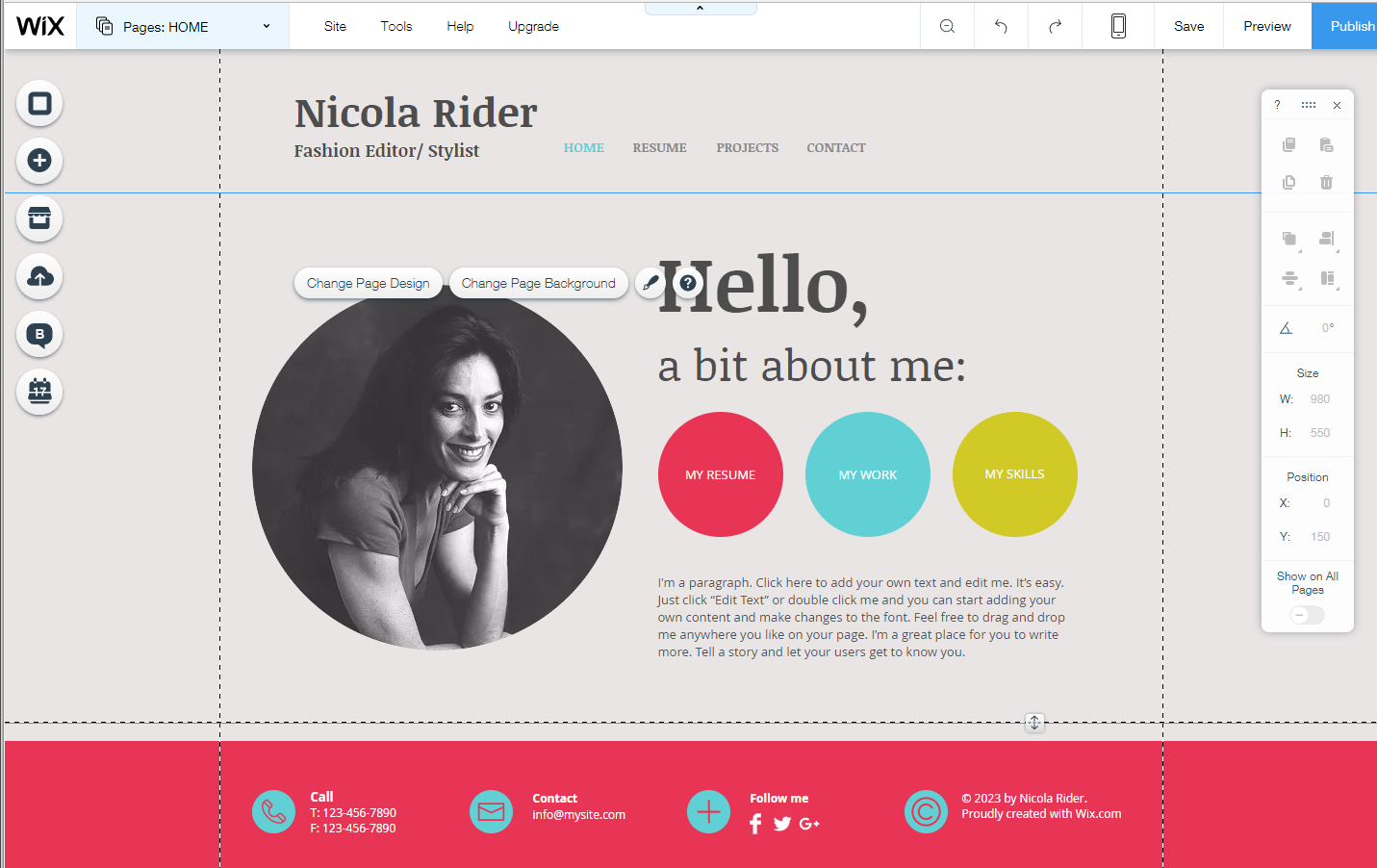 Add Page
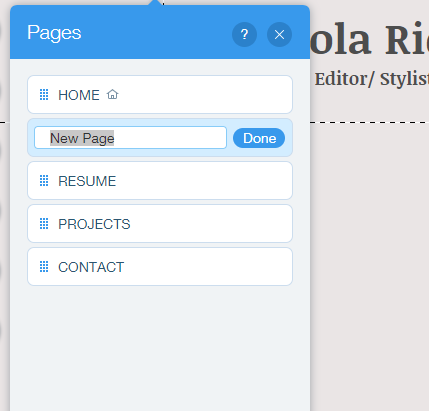 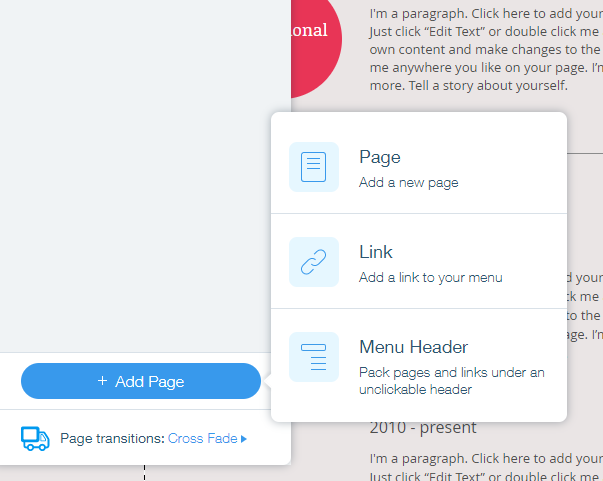 Add Page
Menu Order
Next
Publish
Write Down
Publish
Next
FIX
FIX
We will format next
FIX
Develop a Home Page that is dynamic and will captivate visitors into wanting to learn more about you.   Include the following information on your Home Page:
Include a Heading that lists the title “All About Me” or something close to that.
Include 6 sections on your page– use complete sentences in each section.
Your headings should be the second largest text on the page
Use heading tags
Introduction – Bold each heading. Write a paragraph about yourself mention short and long term goals related to academic and personal goals
1. Include at least 5 facts about you
2. These things can include hobbies, travel experiences, academic, etc.
Family History - Include at least 5 interesting facts about your family.  
Resume – Leave open for now
College – Leave open for now
Career – Leave open for now
Portfolio – Leave open for now
HOME PAGE Instructions
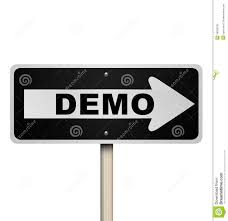